BSc Dissertation Module (IPH6102)
What are literature reviews, and how to conduct one
Module leader: Giuliano Russo

October 16th 2020
What a review is, and when it may be needed
Writing your dissertation you will need to review what is currently known about your selected topic
A literature review is a critical summary, analysis and evaluation of the research that has been carried out in a particular field of study
It can form part of the introduction of your thesis or it can be your selected methodology and core output of your dissertation, if conducted systematically and in-depth
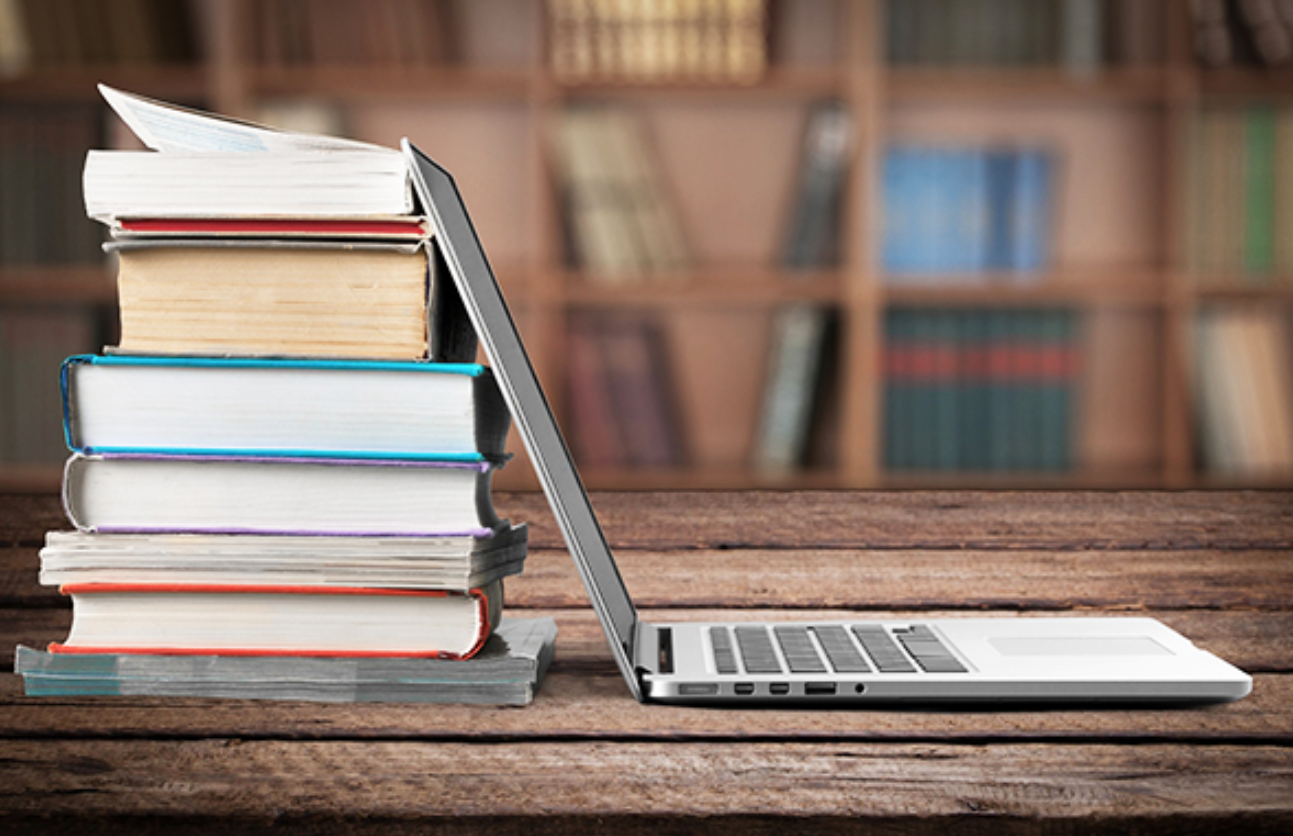 1
What a literature does
It surveys the literature in your chosen area of study
It synthesises the information in that literature into a summary
It critically analyses the information gathered by identifying gaps in current knowledge; by showing limitations of theories and points of view; and by formulating areas for further research and reviewing areas of controversy
It presents the literature in an organised way
2
Steps involved in conducting a review
Defining the scope of your search: what is the answer you want to answer through your review? – the PICO approach for medical sciences
Deciding ‘a priori’ what to include and what to exclude – the inclusion/exclusion criteria
Search terms and search engines and generate a list of potential titles (to be further developed next week)
Screening the documents retrieved for inclusion/exclusion
Summarising and analysing the information
3
Several types of literature reviews
Depending on the subject area, there are kinds of literature review, 
Defining criteria for each types are: (a) comprehensiveness of the search; (b) quality appraisal of the docs retrieved; (c) type of analysis/synthesis conducted on docs
Systematic literature reviews - Seeks to systematically search for, appraise and synthesize research evidence, often adhering to guidelines on the conduct of a review
Meta-analyses - Technique that statistically combines the results of quantitative studies to provide a more precise effect of the results
4
Types of literature review
5
Source: Grant MJ, Booth A. (2009)
What is a systematic review? (1)
A robust systematic method applied to reviewing the literature in a particular area 
Distinct from other types of reviews 
Answers a pre-defined question 
Critically appraises the published literature 
Supports the development of clinical guidelines and policy
Conducting systematic reviews is a professional occupation
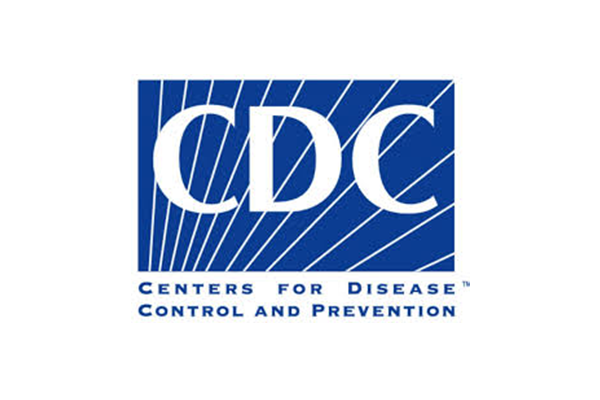 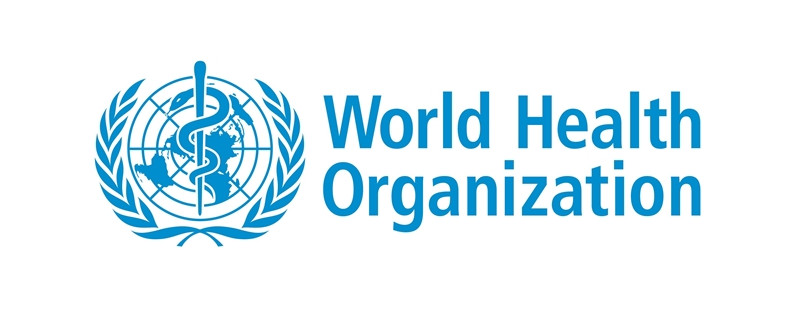 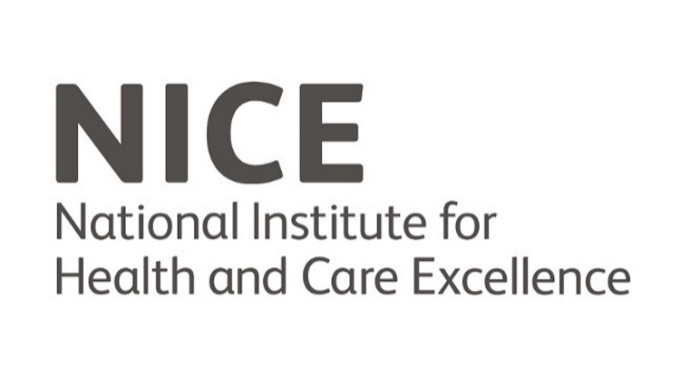 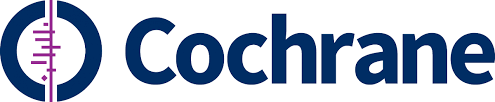 6
[Speaker Notes: Systematic reviews can exist without a meta-analysis. A meta analysis cannot exist without a systematic review.]
What is a systematic review? (2)
A robust method following a set of rules:  
Defining a question using the PICO format for quantitative publications (Participants, Intervention, Comparators and Outcomes)
Systematically searching the literature 
Selecting eligible studies against predefined criteria 
Extracting data 
Quality assessment 
Quantitative assessment (meta analysis)
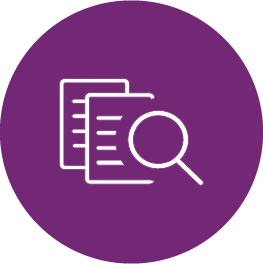 7
Searching the literature
Electronic databases: Medline (Pubmed), Embase, Web of Science, others (WHO databases, CINAL, AMED etc) 
Reference lists of existing reviews (systematic or non systematic) 
The grey literature 
Methods searching specific to systematic reviews 
Boolean operators (‘AND’ and ‘OR’)- most commonly used 
Building a search strategy using MESH terms 
Ask an information specialist/librarian for help
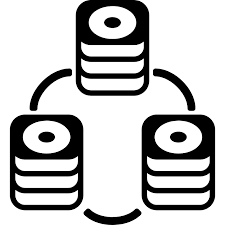 8
Analysing and reporting your findings from the literature review
The flowchart to show how you arrived at identifying your papers
The themes identified
The table reporting all your evidence organised by themes
Assessing the quality of the papers; any criteria?
Writing up with illustrations
9
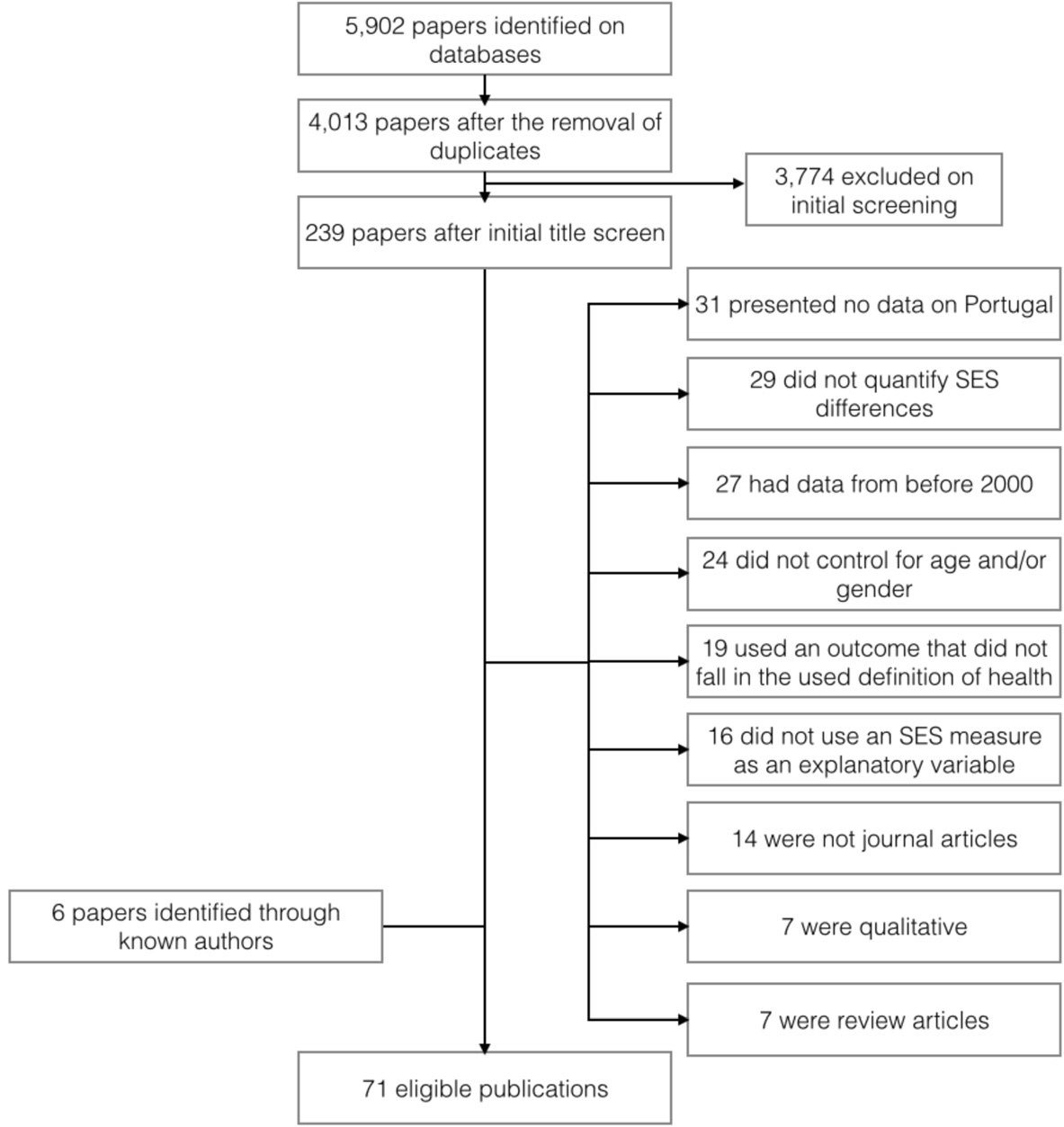 An example of the PRISMA flowchart
Source: Campos-Matos, Russo and Perelman (2016)
10
The table reporting themes and evidence
11
Representation of your findings
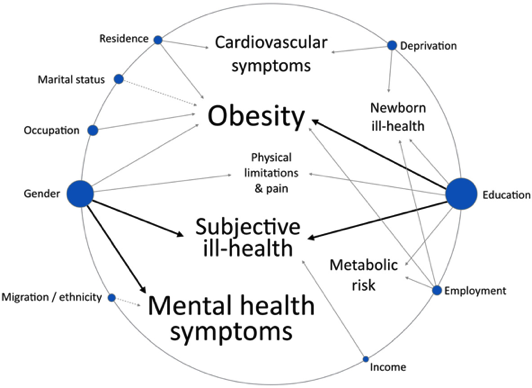 12
Source: Campos-Matos, Russo and Perelman (2016)
References
Campos-Matos, Inês, Giuliano Russo, and Julian Perelman. ‘Connecting the Dots on Health Inequalities--a Systematic Review on the Social Determinants of Health in Portugal’. International Journal for Equity in Health 15 (16 February 2016): 26. https://doi.org/10.1186/s12939-016-0314-z.
Chemlal, Sonia, and Giuliano Russo. ‘Why Do They Take the Risk? A Systematic Review of the Qualitative Literature on Informal Sector Abortions in Settings Where Abortion Is Legal’. BMC Women’s Health 19, no. 1 (08 2019): 55. https://doi.org/10.1186/s12905-019-0751-0.
McKee, Martin, and Annie Britton. ‘Conducting a Literature Review on the Effectiveness of Health Care Interventions’. Health Policy and Planning 12, no. 3 (1 January 1997): 262–67. https://doi.org/10.1093/heapol/12.3.262.
Moher, David, Larissa Shamseer, Mike Clarke, Davina Ghersi, Alessandro Liberati, Mark Petticrew, Paul Shekelle, Lesley A. Stewart, and PRISMA-P Group. ‘Preferred Reporting Items for Systematic Review and Meta-Analysis Protocols (PRISMA-P) 2015 Statement’. Systematic Reviews 4, no. 1 (1 January 2015): 1. https://doi.org/10.1186/2046-4053-4-1.
Xiao, Yu, and Maria Watson. ‘Guidance on Conducting a Systematic Literature Review’. Journal of Planning Education and Research 39, no. 1 (1 March 2019): 93–112. https://doi.org/10.1177/0739456X17723971.
13